https://www.bostonglobe.com/news/world/2015/03/30/earthquake-generates-tsunami-off-papua-new-guinea/70nJSZWzECLXwTsLogJ1PM/story.html
Earthquakes
Pattern of Earthquakes in September, 2010
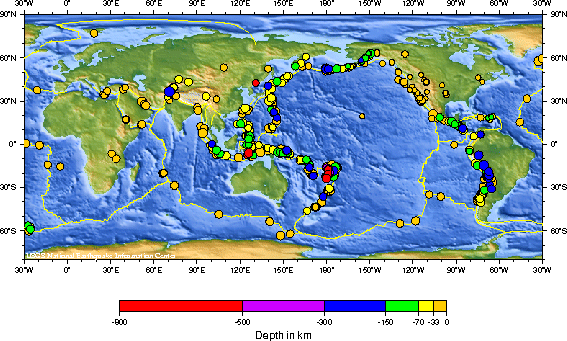 Plate Tectonics
Description of the movements of pieces of Earth’s lithosphere on less rigid mantle rocks and the effects caused by plate motion and plate formation.

Responsible for distribution
Earthquakes
Active volcanoes
Mountains
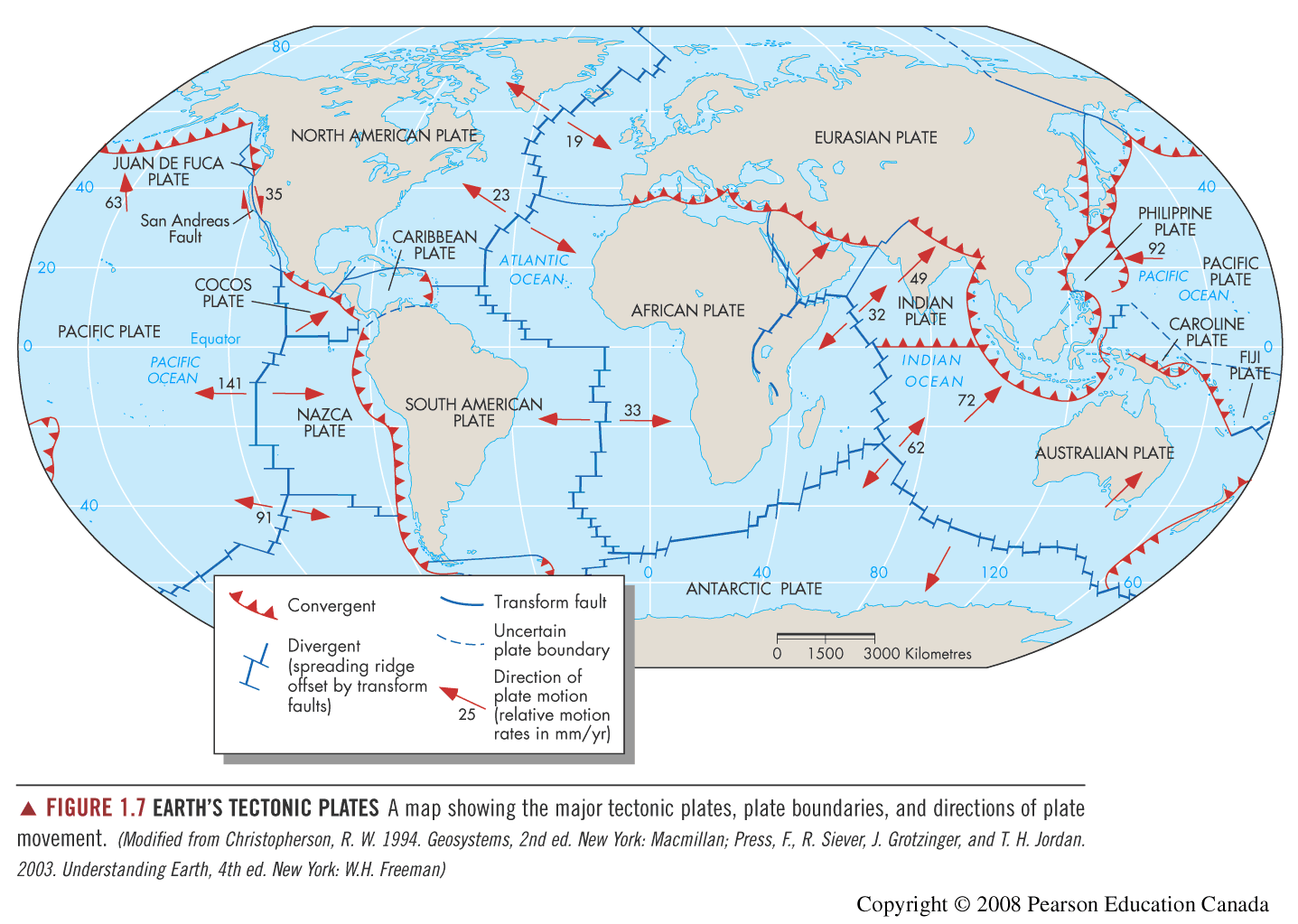 5
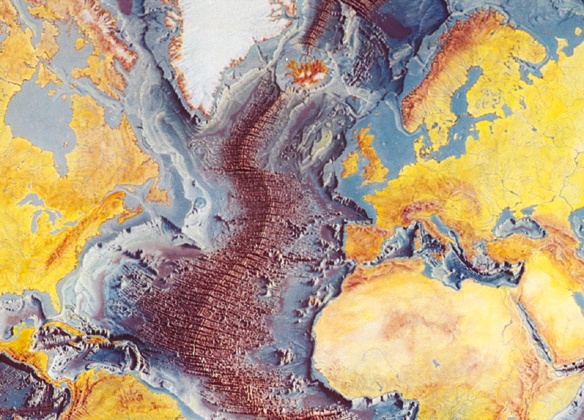 6
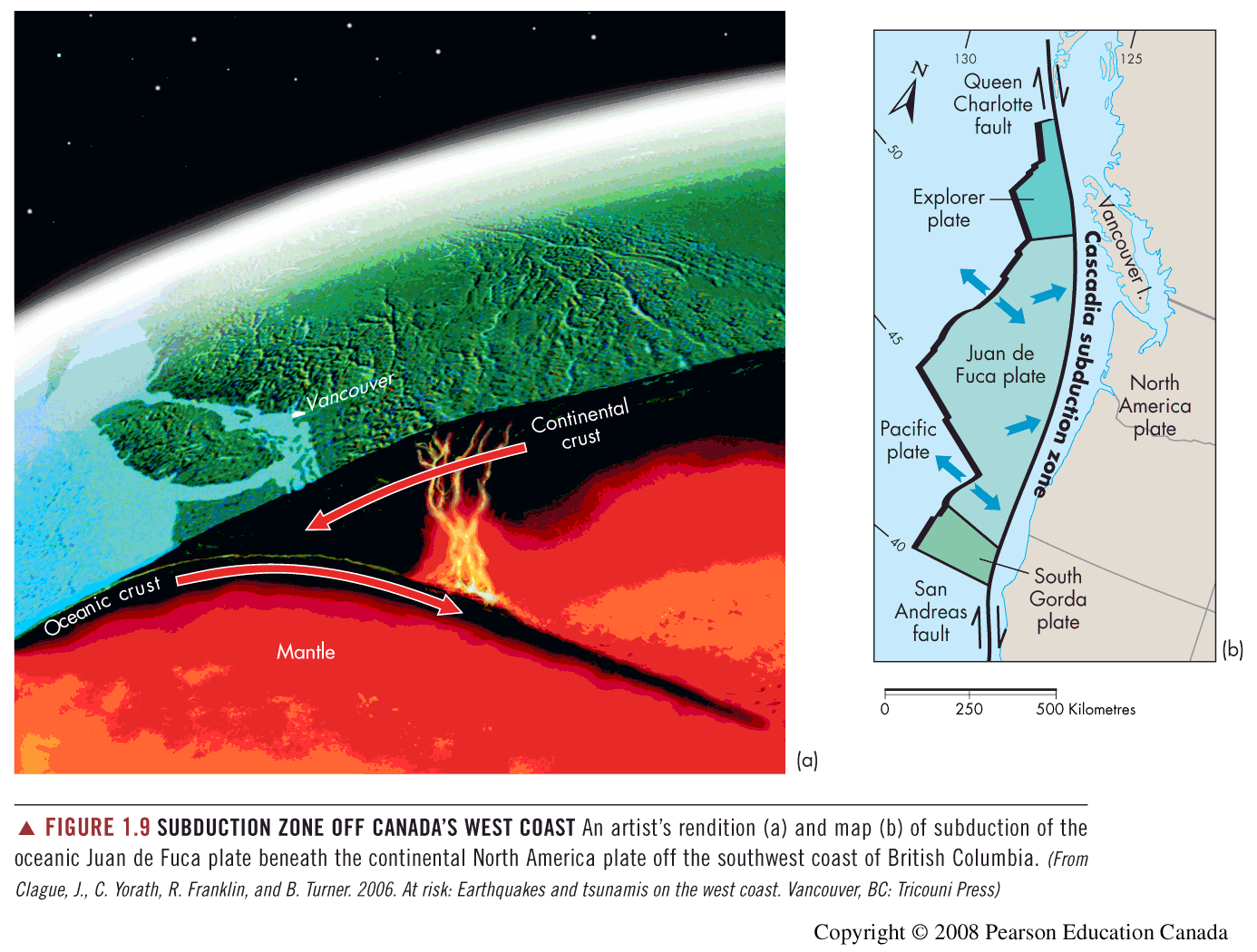 7
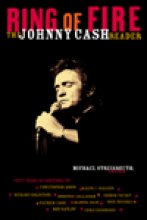 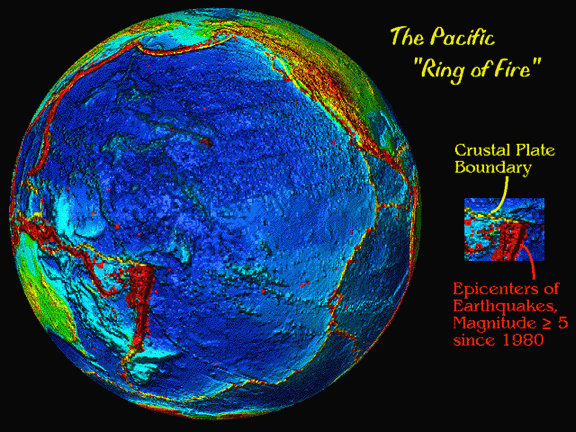 8
At Plate boundaries:

Earthquakes
Tsunami
Volcanoes
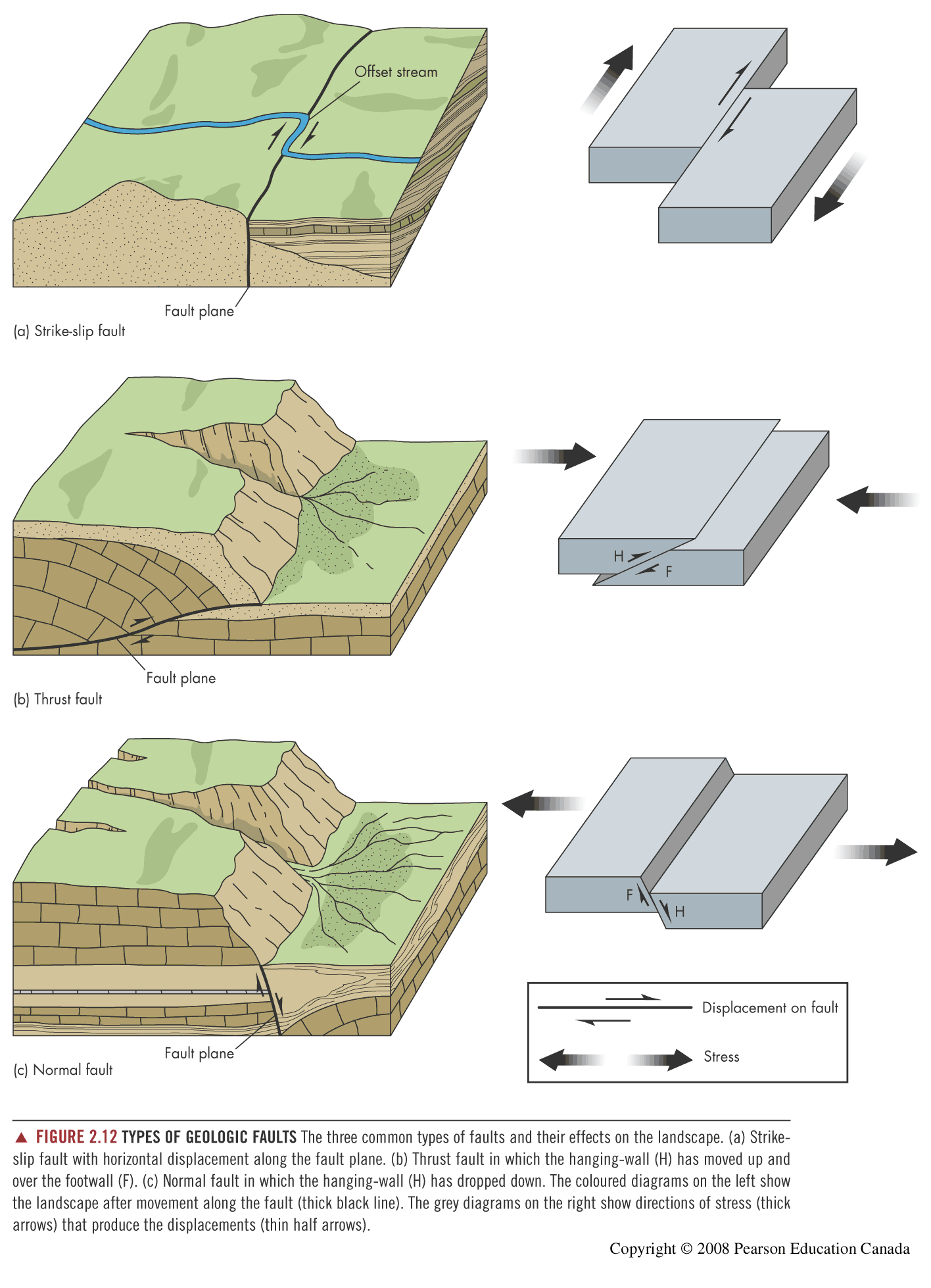 (Right lateral strike slip)
Transform fault
Fig. 2.12
Convergent (subduction) fault
10
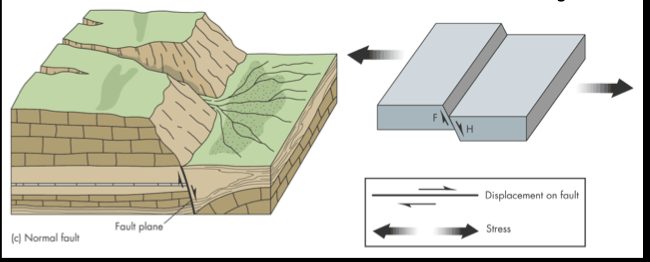 Divergent fault
The San Andreas Strike Slip Fault:
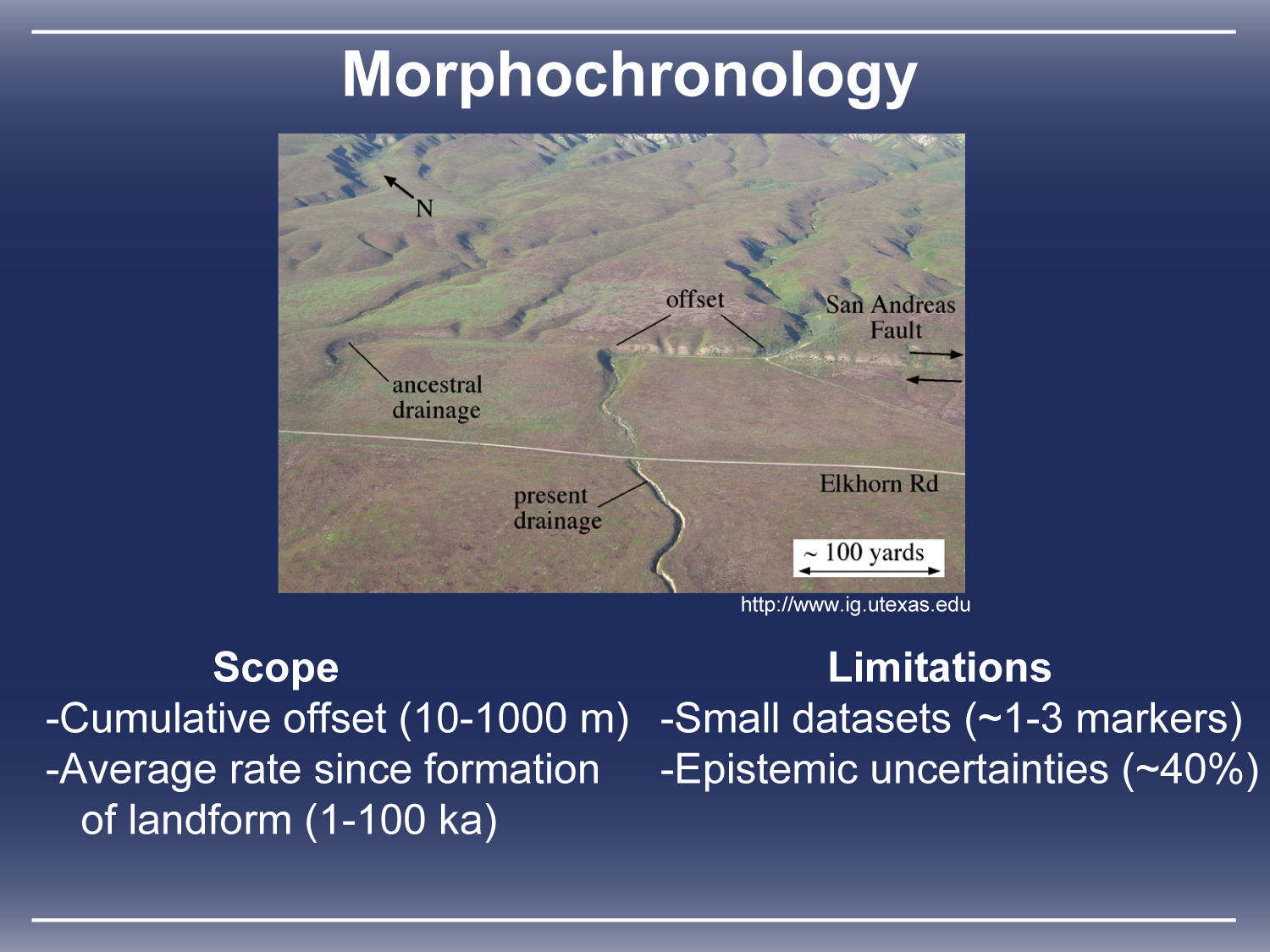 Does this fault show a right lateral or left lateral offset?
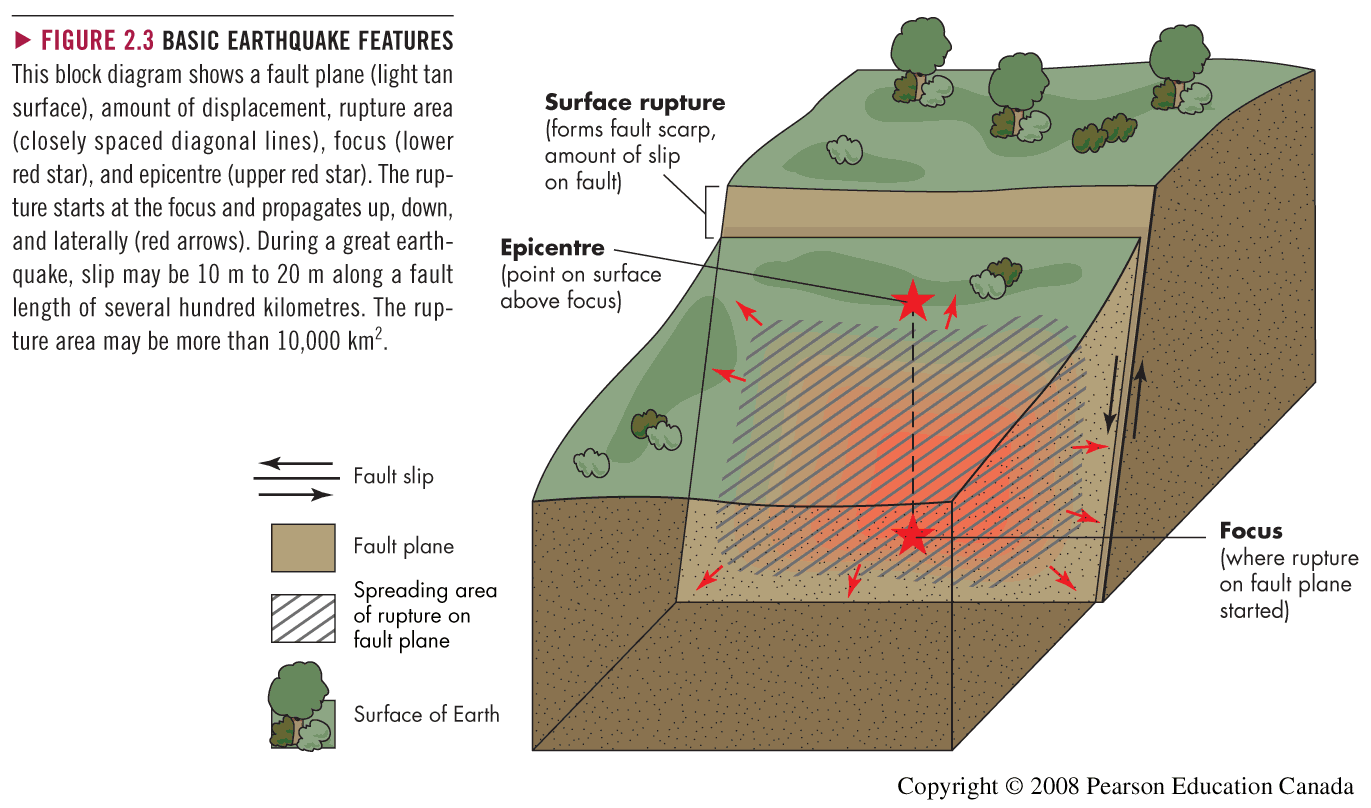 13
Definitions
Fault:  fracture that has motion (displacement) along it
Seismic:  related to earthquakes
Seismograph:  instrument that records vibrations
Seismogram:  the record itself
Seismic wave:  any of the waves that are generated by an earthquake
Seismic moment: direct measure of the energy radiated during an earthquake
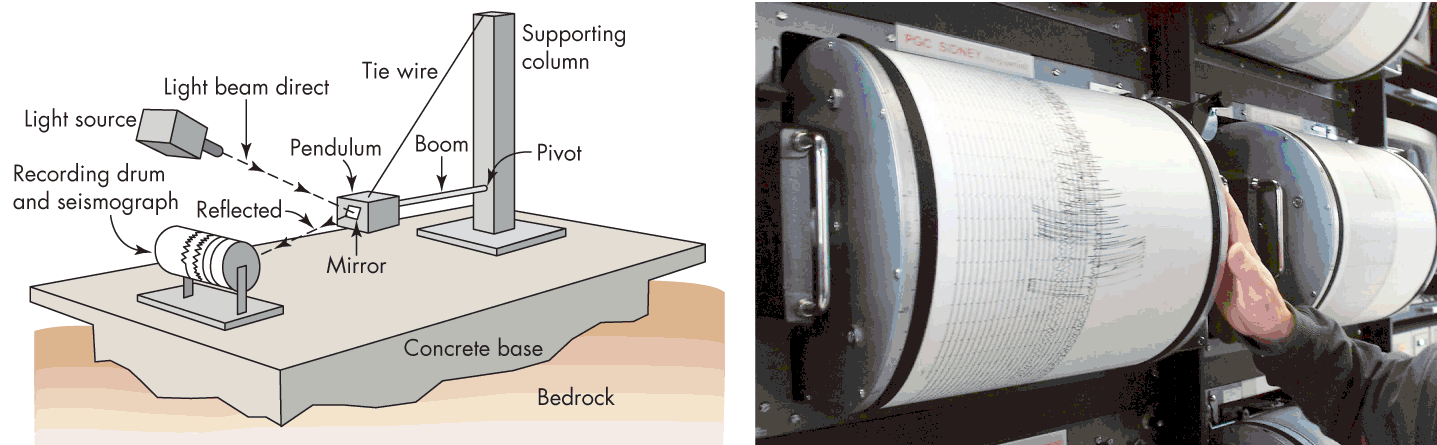 14
Types of Waves
Body waves (underground) – travel faster
“s” waves (perpendicular to direction of travel)
“p” waves (compressional) - faster
Surface waves
Love (horizontal motion)
Rayleigh (up and down & side to side in same direction of travel)
http://www.geo.mtu.edu/UPSeis/waves.html
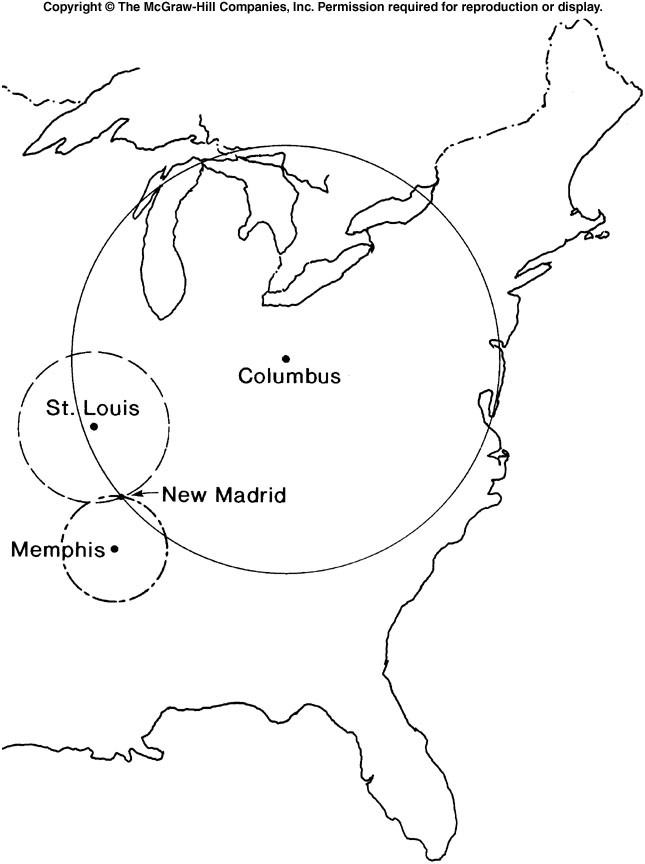 3 seismometers are needed to triangulate the position of the epicenter (and focus)
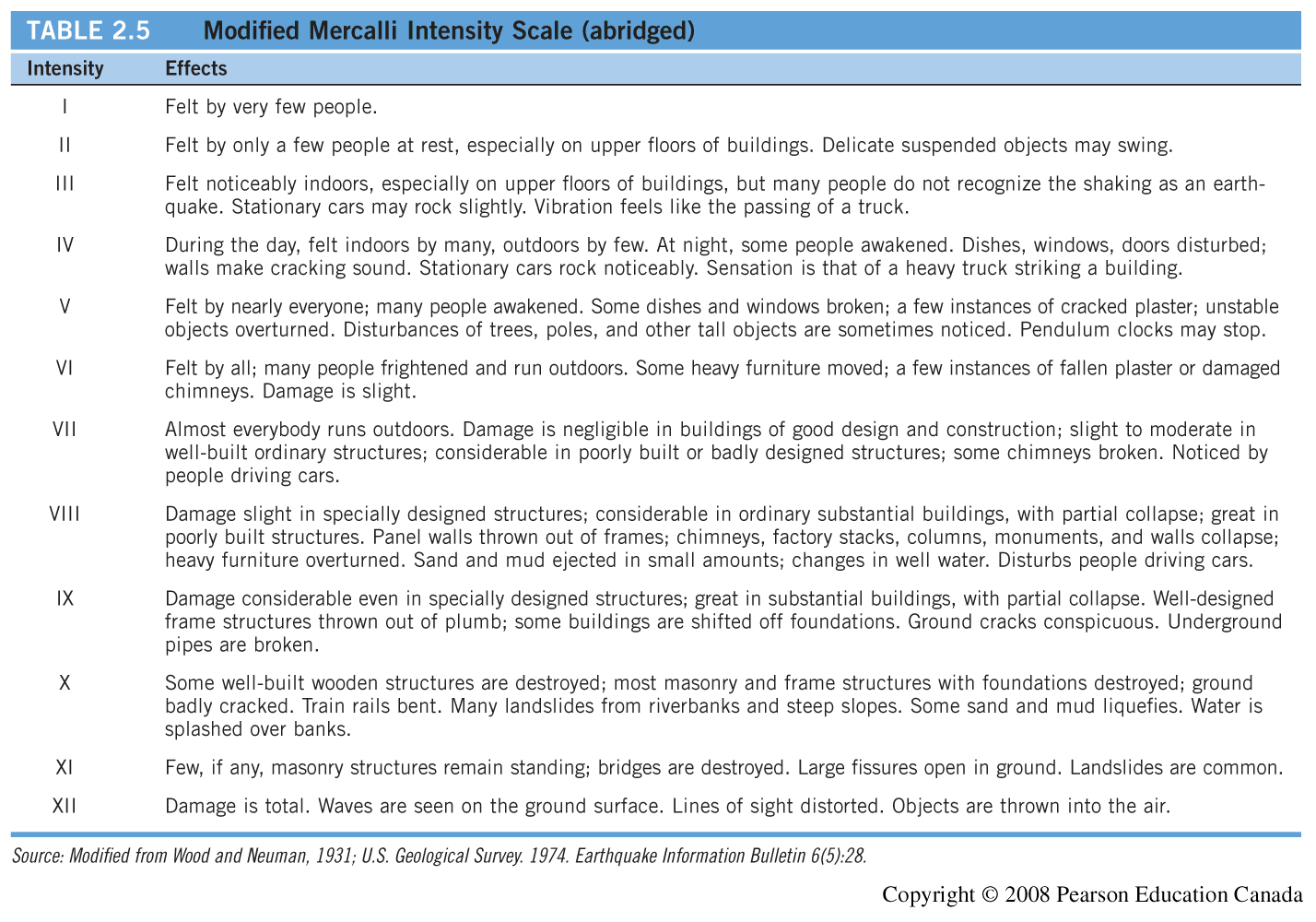 17
Earthquakes – Moment Magnitude Scale
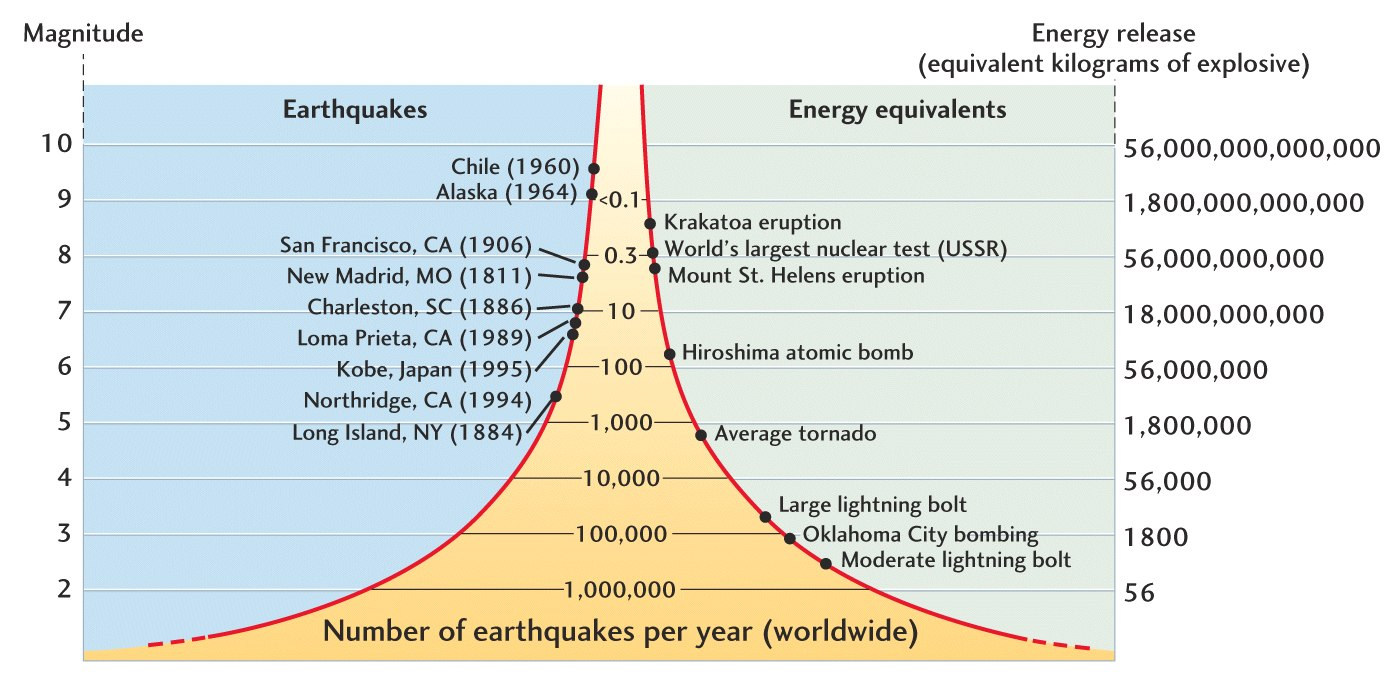 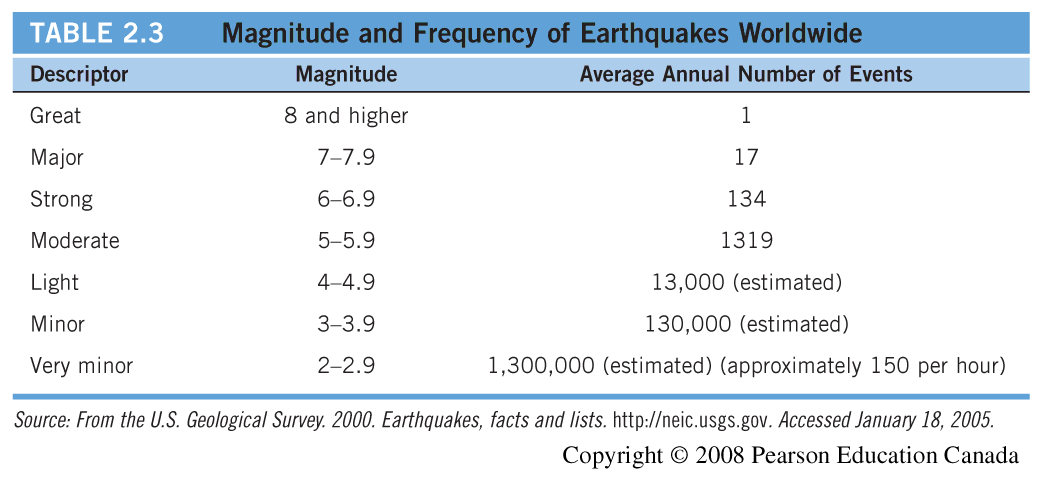 19
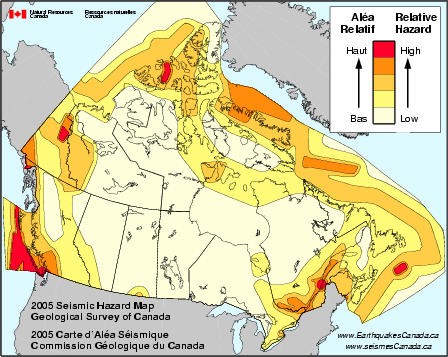 20
1.  Active monitoring…
The Dalhousie Seismic Hut
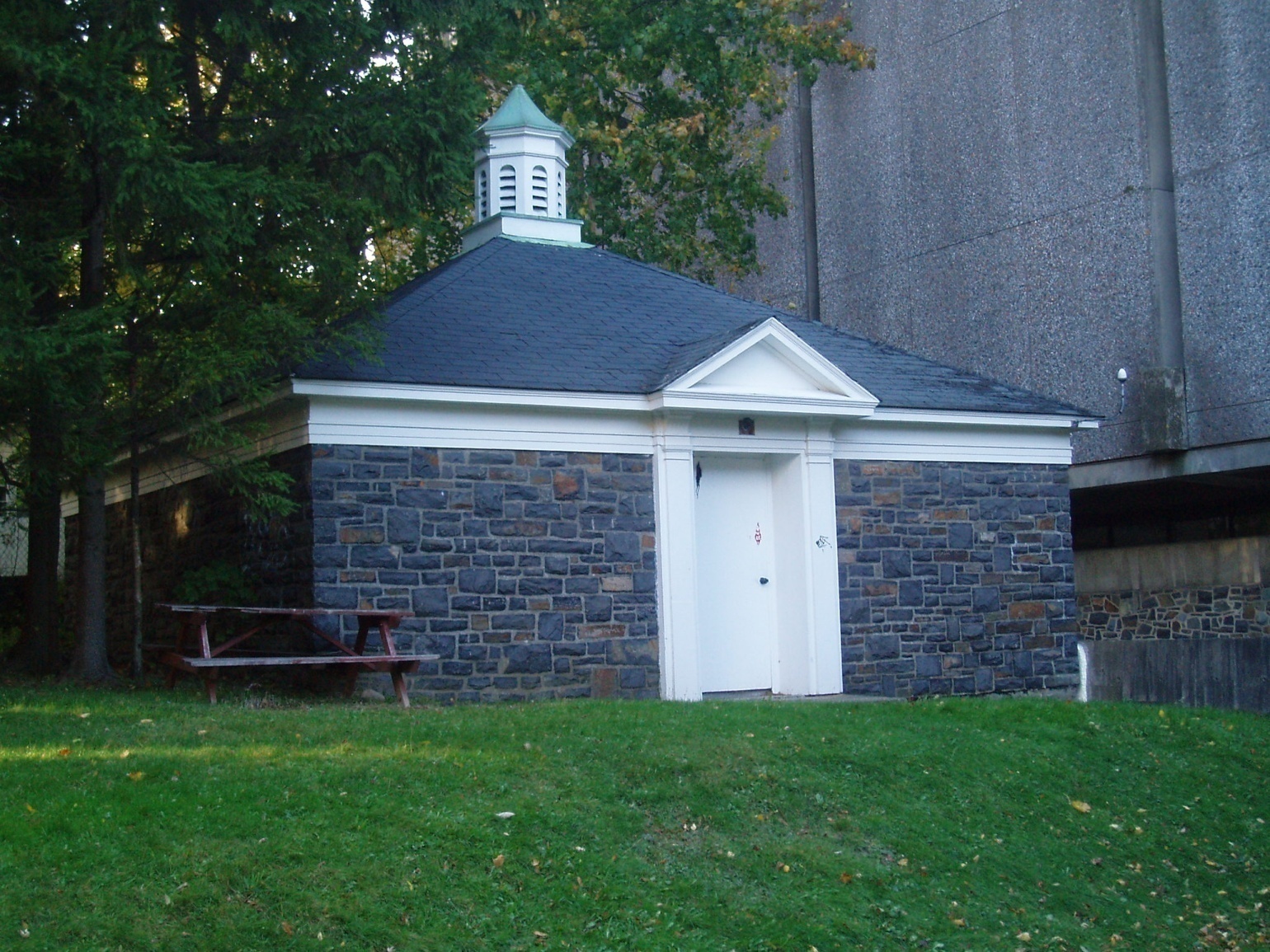 First 
Installed 
1915
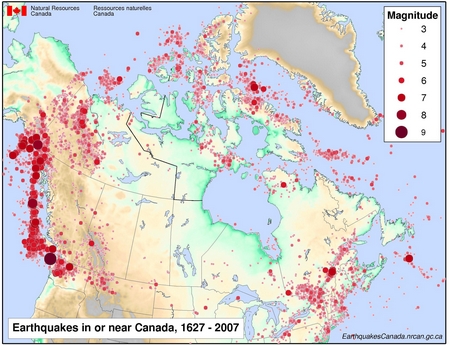 22
Grand Banks Earthquake
November 18, 1929 at 5:02 pm Newfoundland time  
Moment Magnitude (Mw) 7.2 
Depth 20 km
Damage in Cape Breton
Large submarine slump
Broke 12 transatlantic cables
Tsunami struck Burin Peninsula
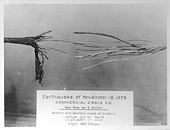 Use historical records/archives to generate a felt map 
(early 20th century):
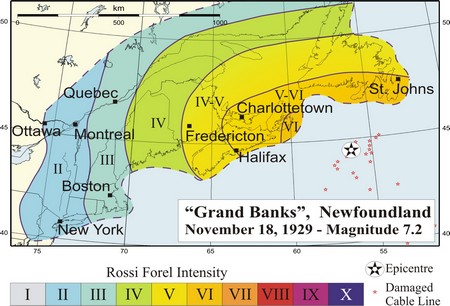 http://earthquakescanada.nrcan.gc.ca/historic_eq/20th/1929/1929_e.php#Recent%20Research
24
A revised felt map for the 1929 earthquake:
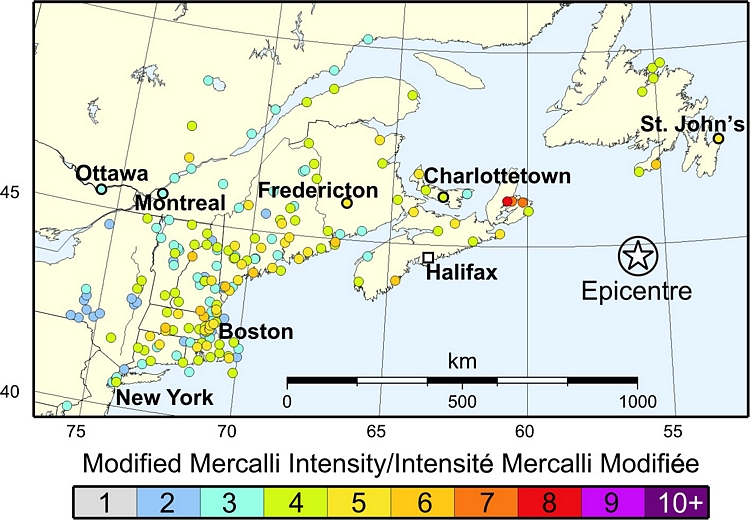 25